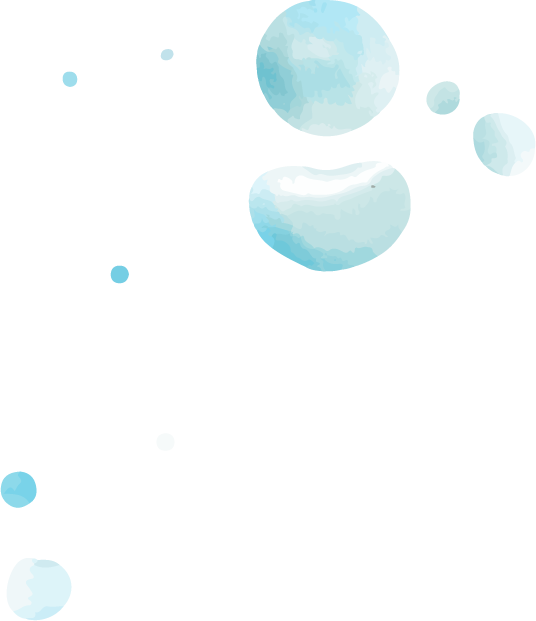 Tröôøng Tieåu hoïc
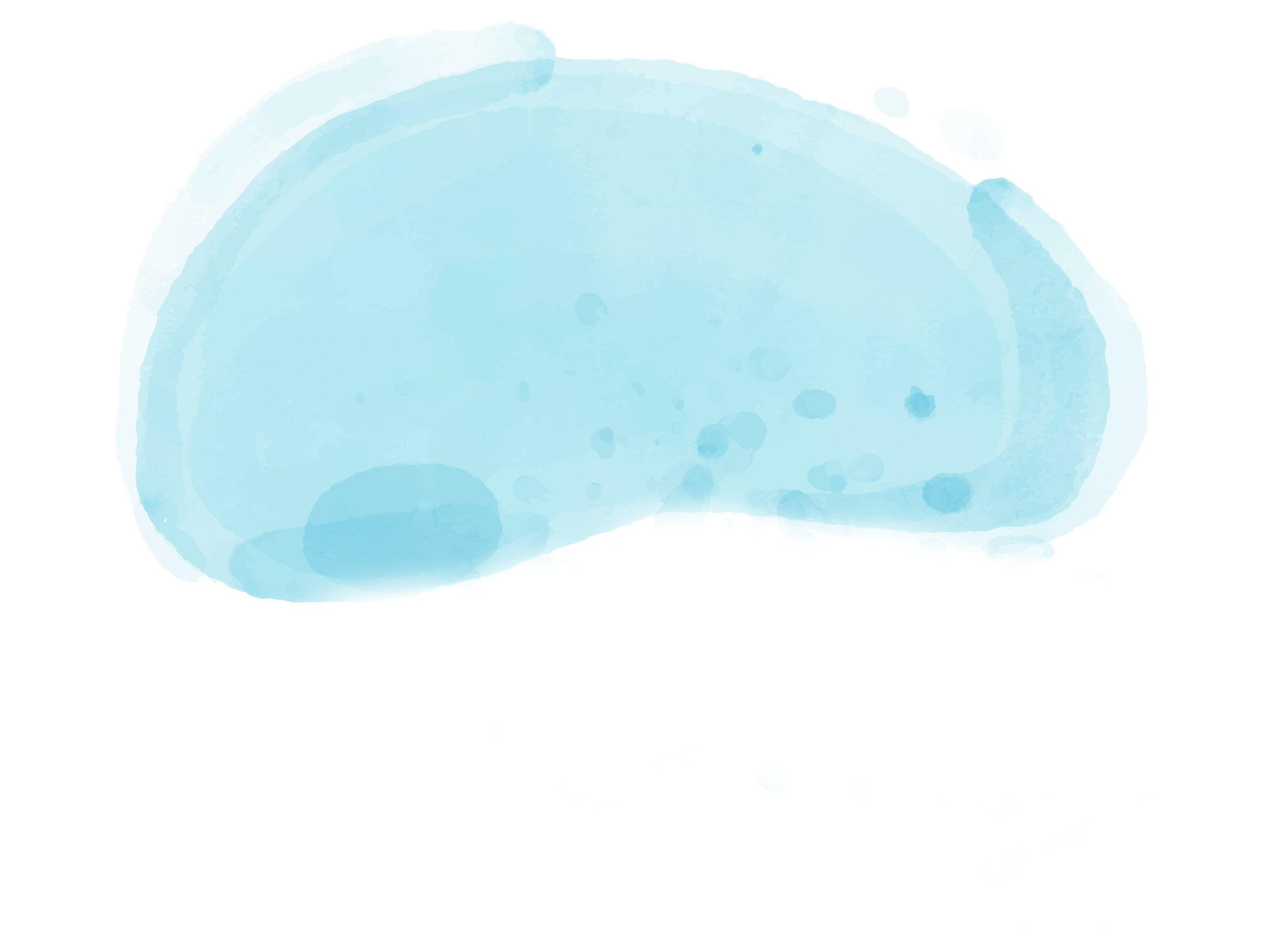 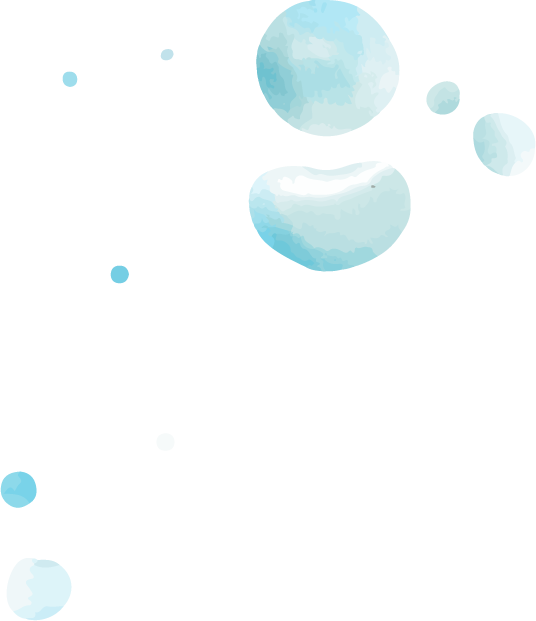 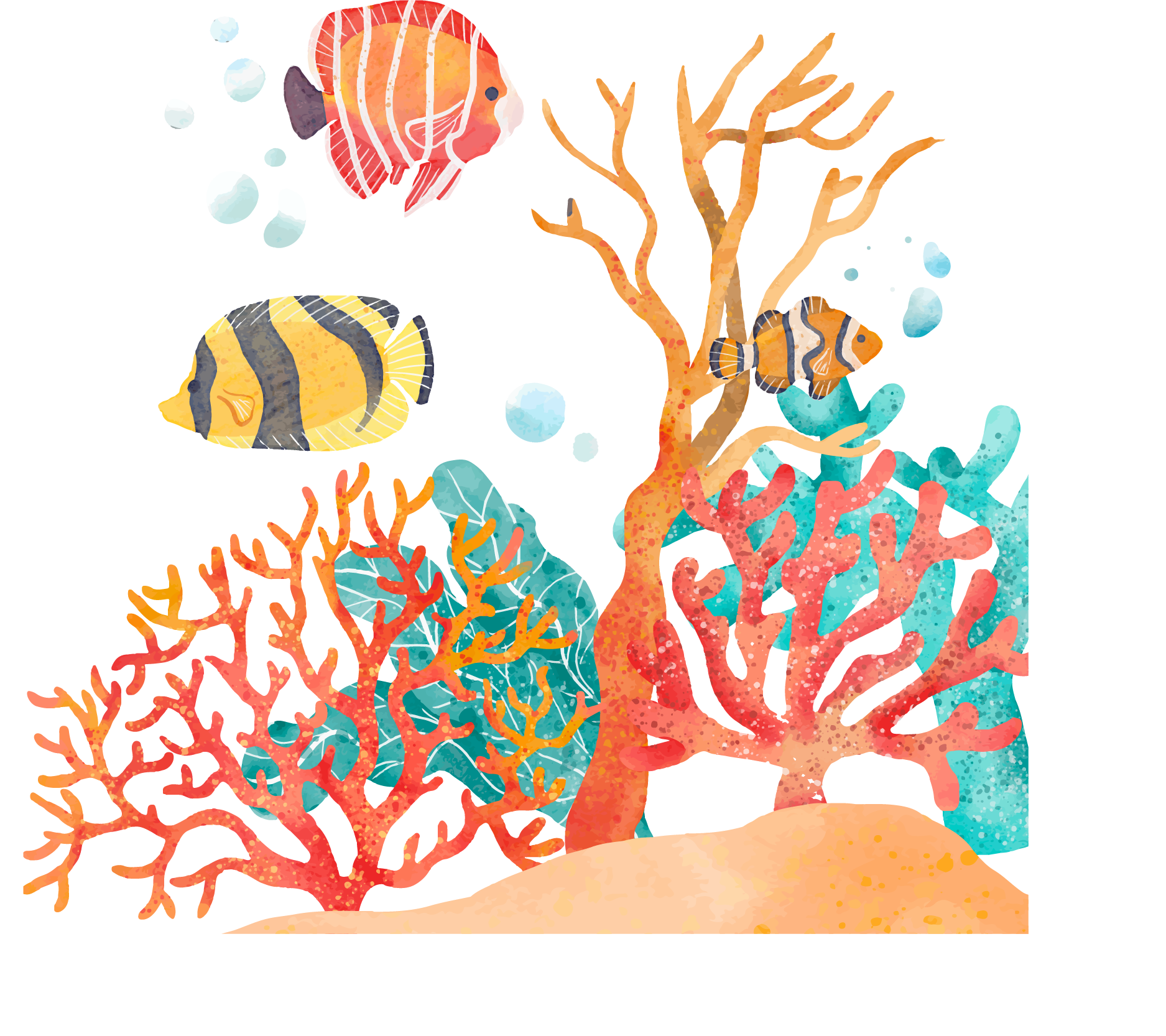 Chaøo möøng caùc con ñeán vôùi
 tieát hoïc Ñaïo ñöùc
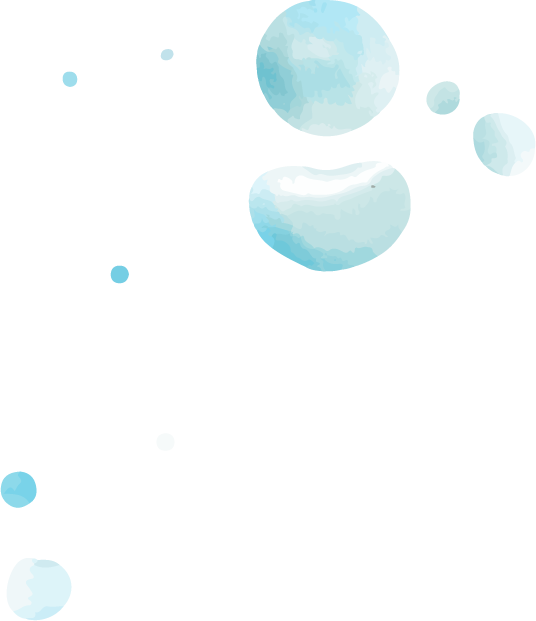 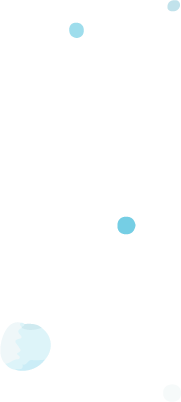 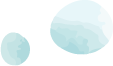 Giaùo vieân:
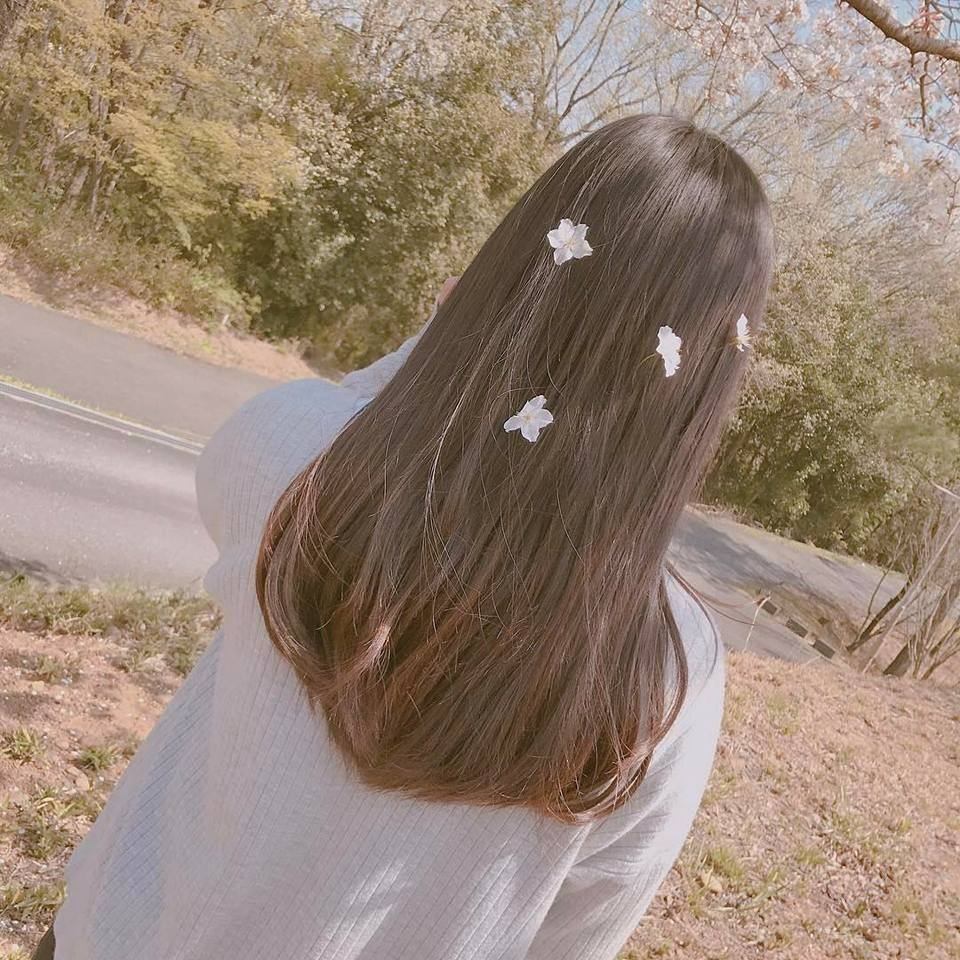 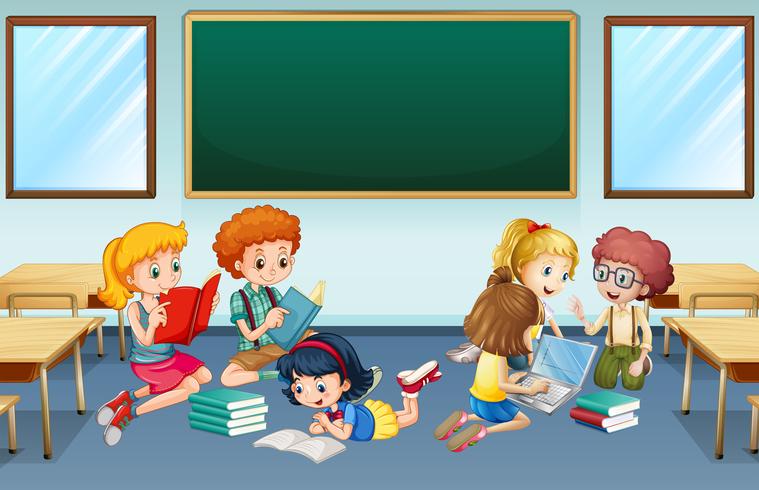 Baøi 12
PHOØNG TRAÙNH ÑUOÁI NÖÔÙC
( TIEÁT 2)
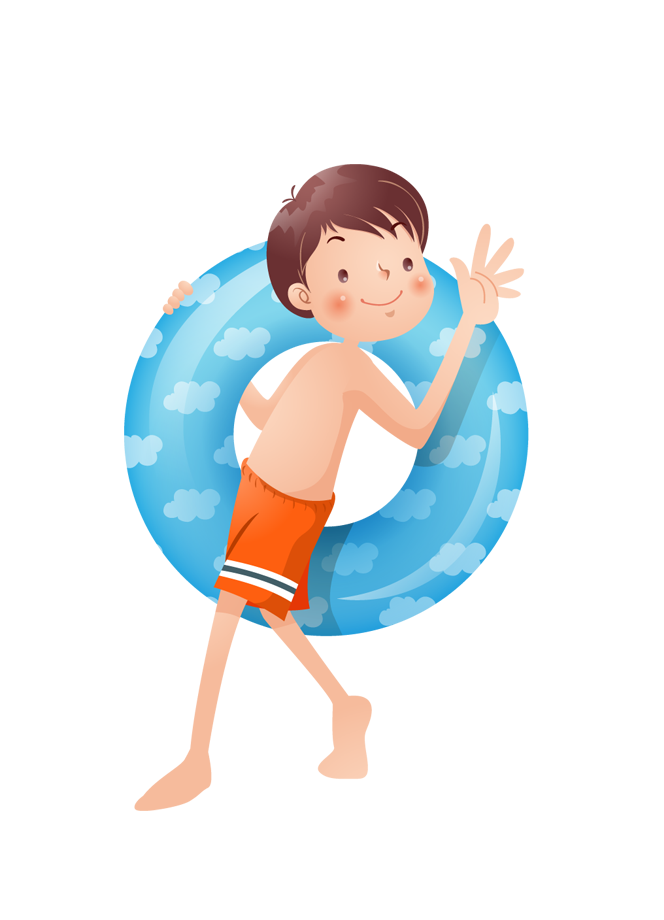 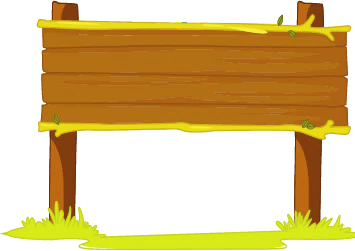 KHÔÛI ÑOÄNG
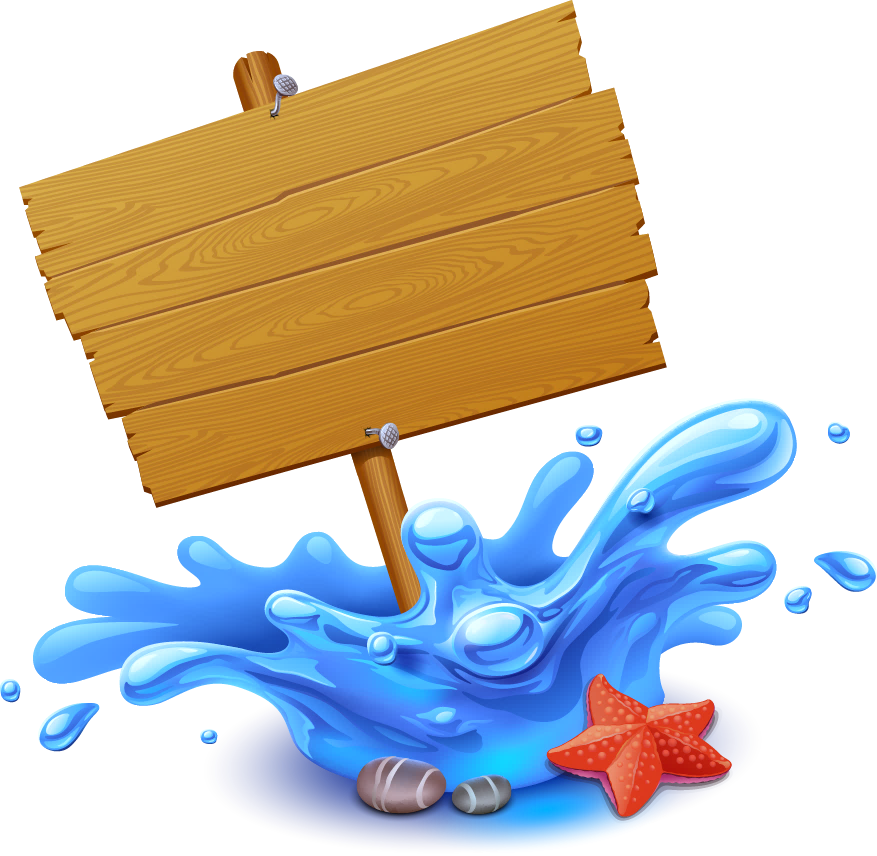 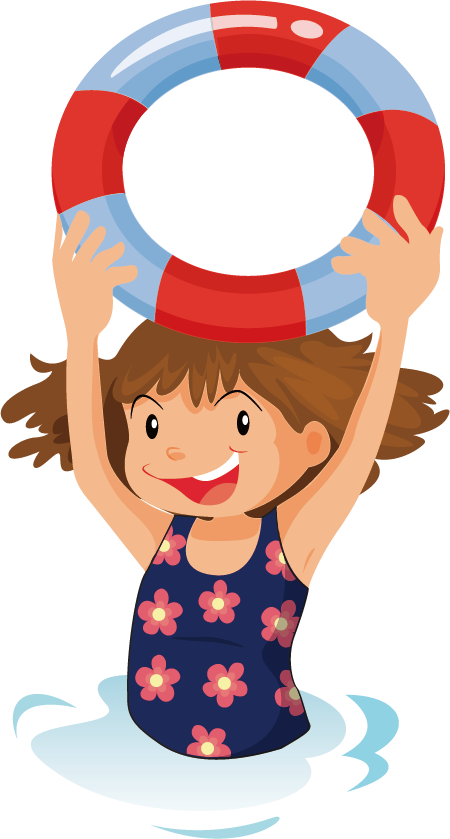 LUYEÄN TAÄP
1. Xöû lyõ tình huoáng
a. Em seõ laøm gì khi gaëp tình huoáng sau:
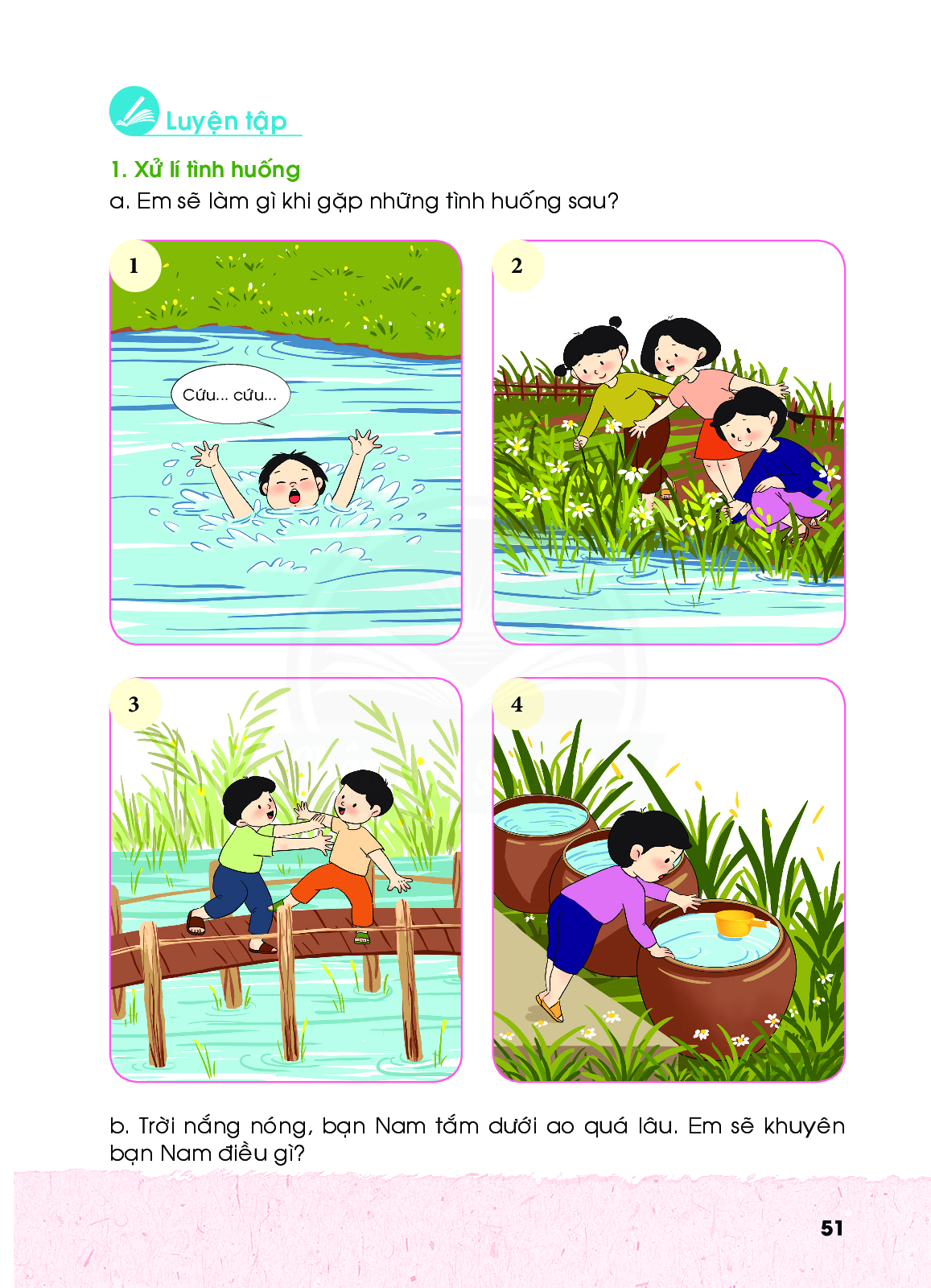 1. Xöû lyõ tình huoáng
a. Em seõ laøm gì khi gaëp tình huoáng sau:
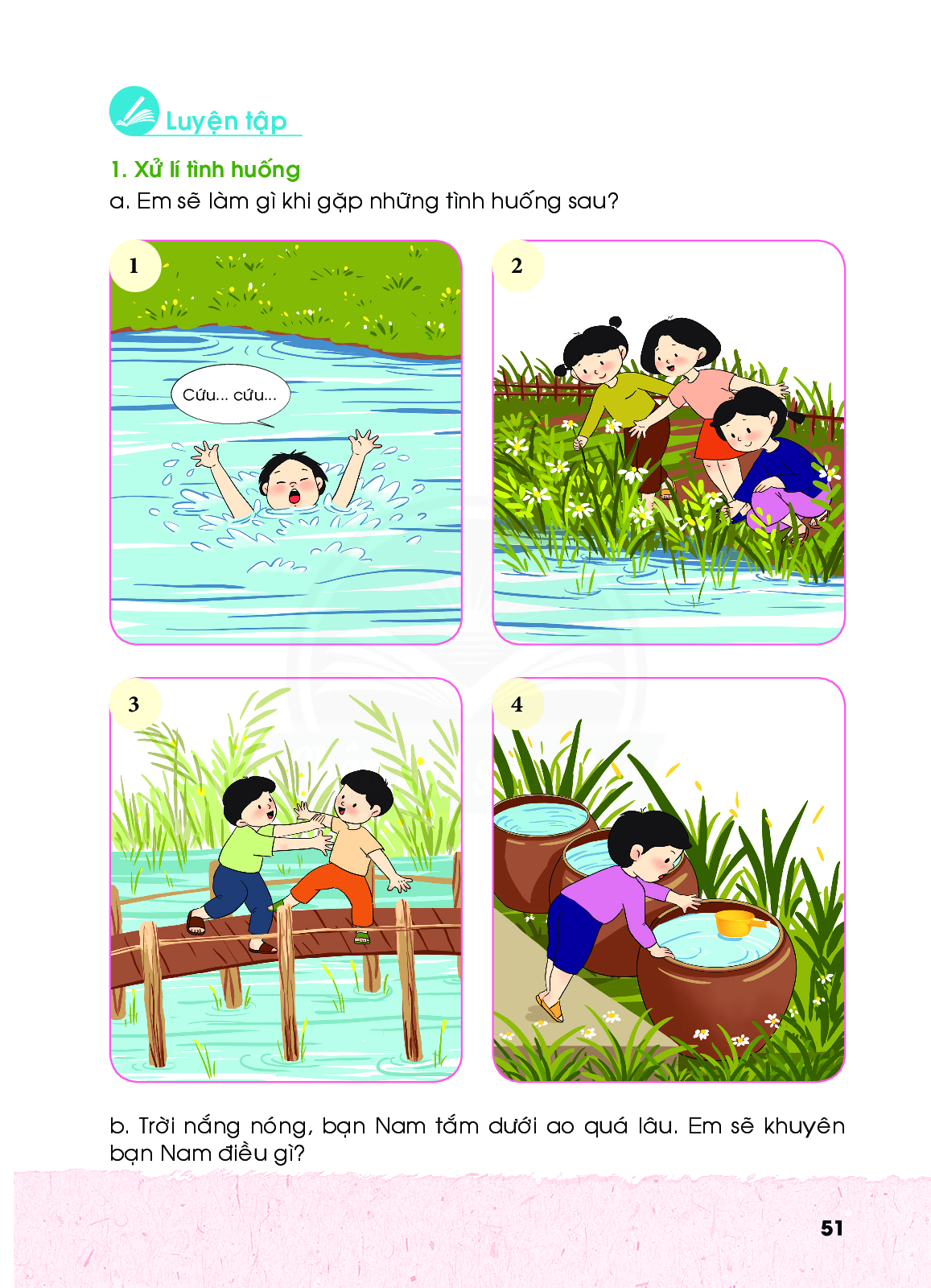 Baïn nam bò ñuoái nuoái vaø ñang keâu cöùu
1. Xöû lyõ tình huoáng
a. Em seõ laøm gì khi gaëp tình huoáng sau:
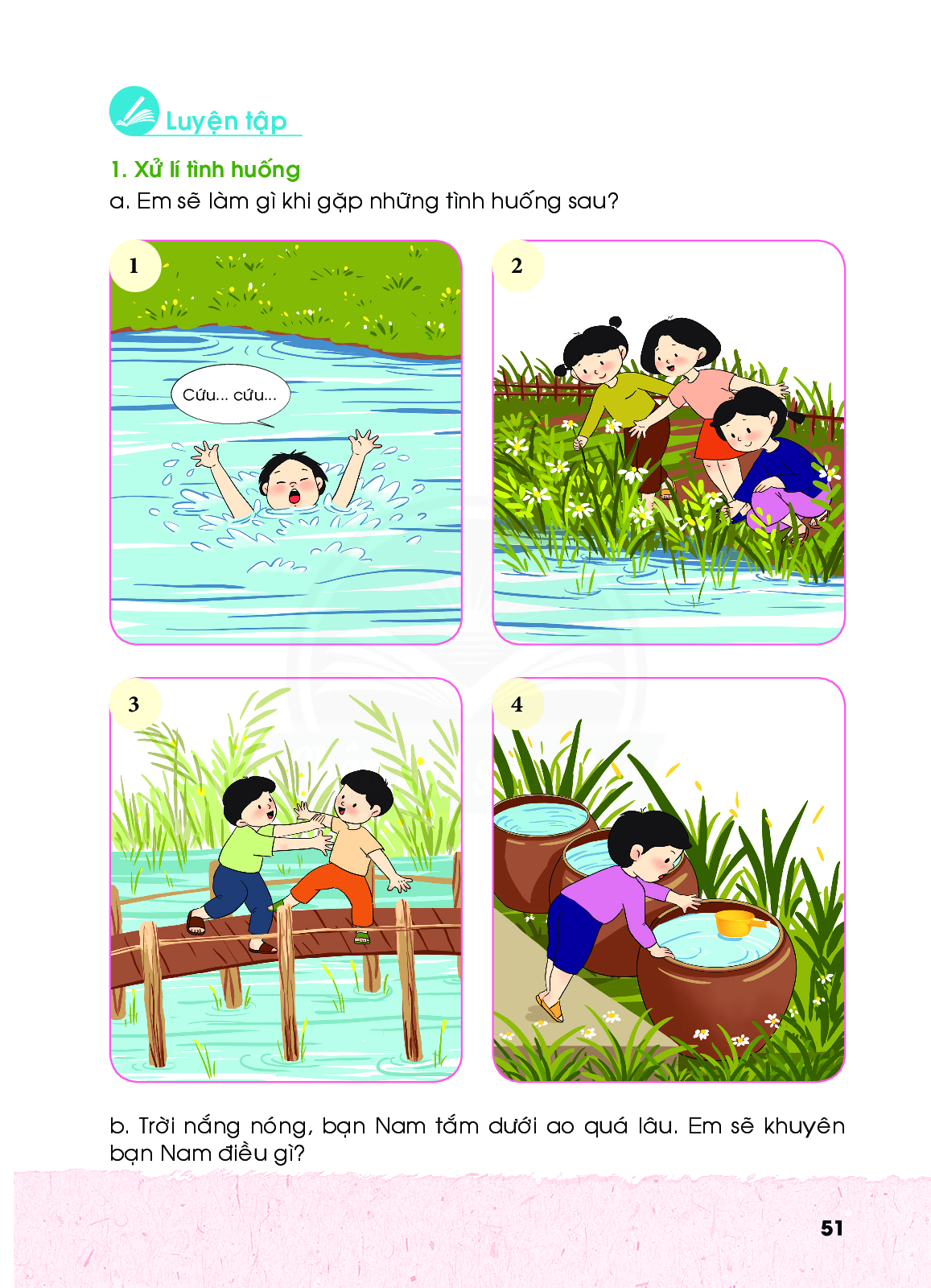 Caùc baïn nöõ ñang haùi hoa caïnh bôø soâng
1. Xöû lyõ tình huoáng
a. Em seõ laøm gì khi gaëp tình huoáng sau:
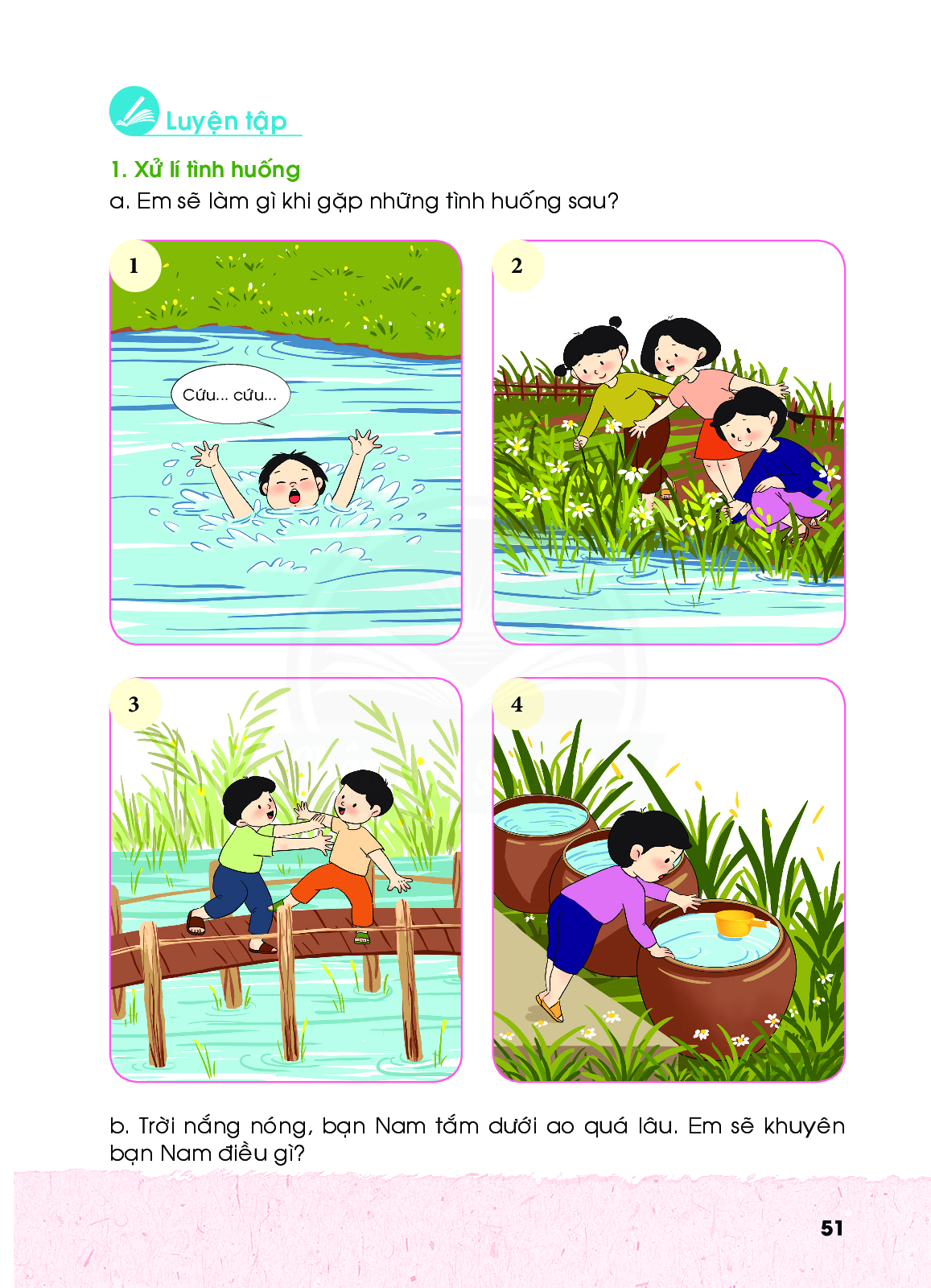 Hai baïn nam ñang chôi ñuøa,xoâ ñaåy nhau treân caàu
1. Xöû lyõ tình huoáng
a. Em seõ laøm gì khi gaëp tình huoáng sau:
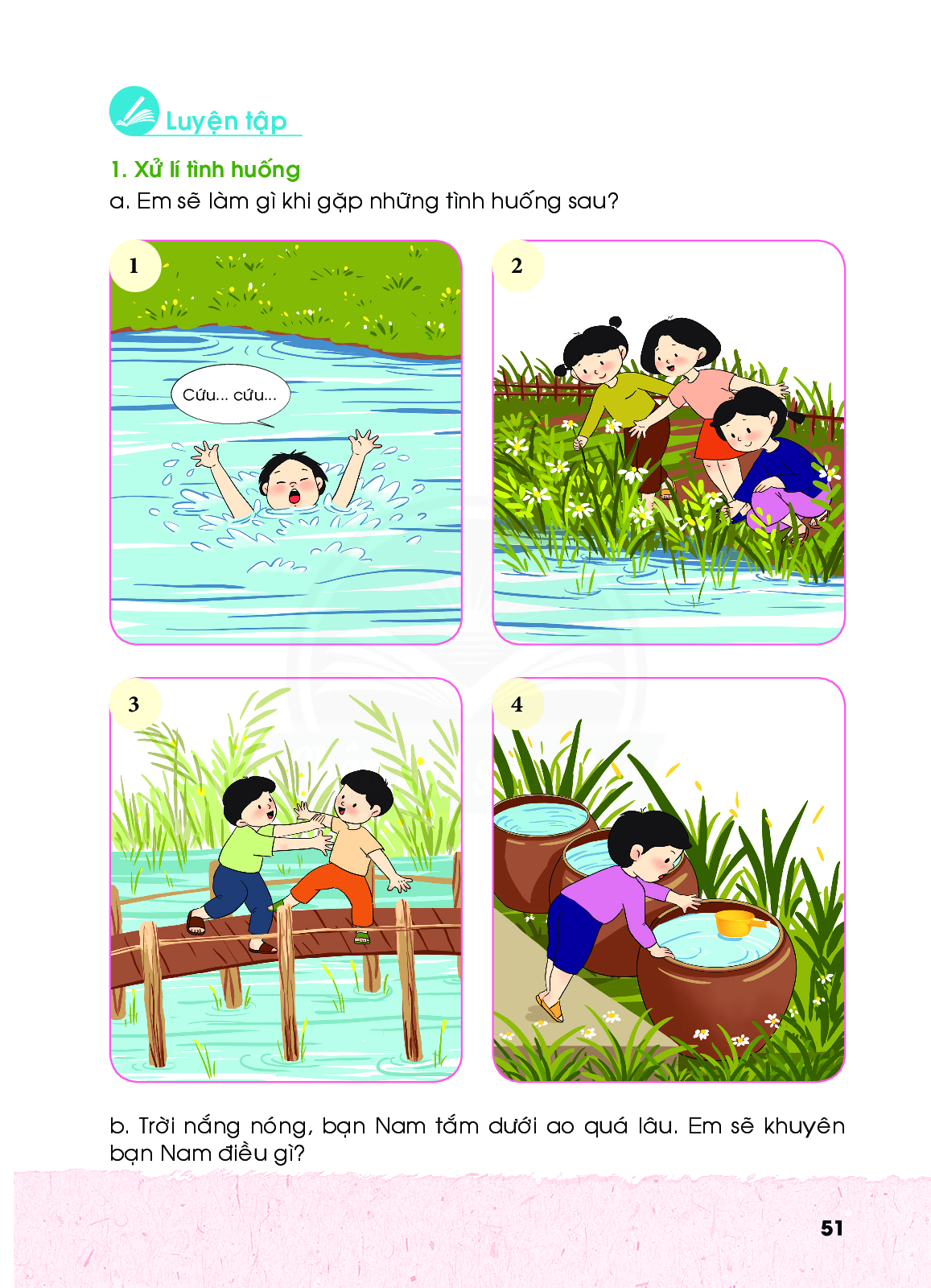 Baïn nöõ ñang coá vôùi chaân leân laáy caùi gaùo muùc nöôùc ôû 1 chum nöôùc ñaày
b. Trôøi naéng noùng, baïn Nam taém döôùi ao quaù laâu. Em seõ khuyeân baïn Nam ñieàu gì?
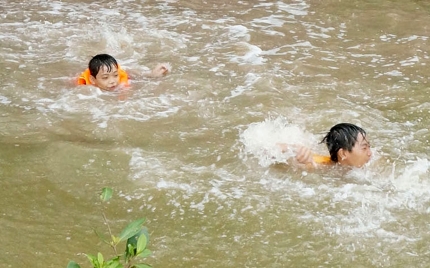 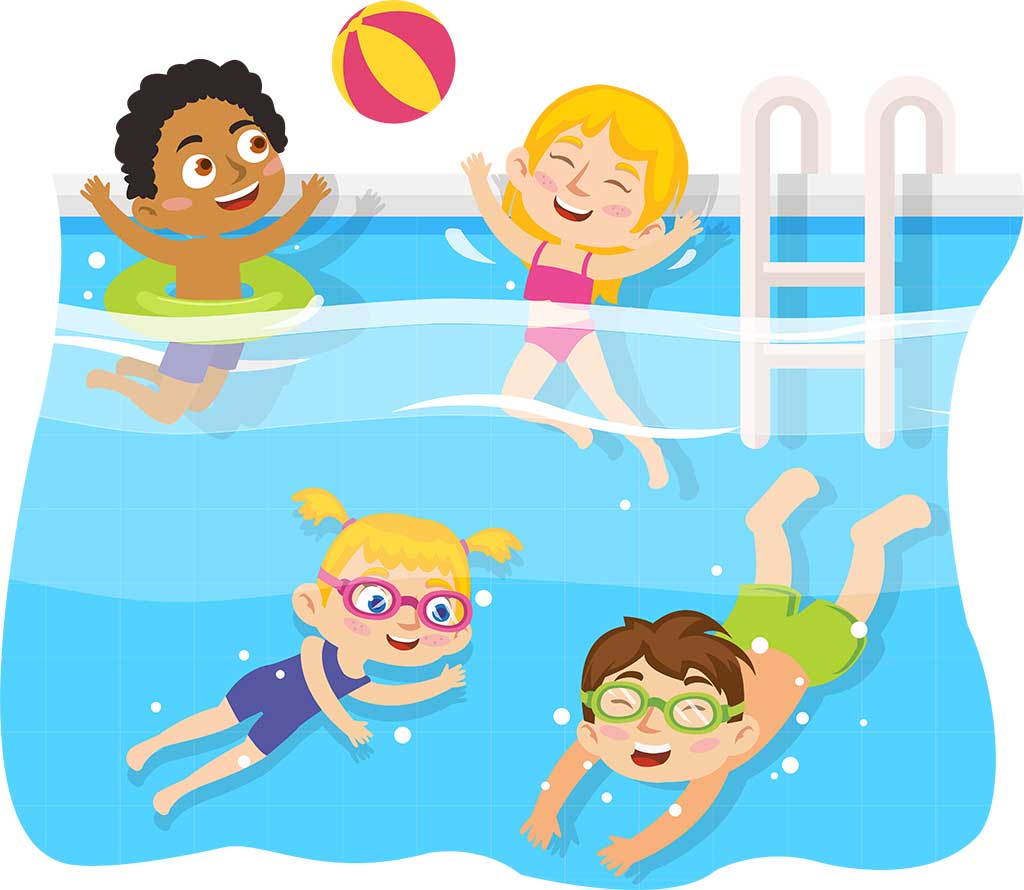 2. Lieân heä baûn thaân
a. Nhaø em coù gaàn bieån, soâng, suoái, ao, hoà, ñaàm, möông hay keânh khoâng?
b. Neáu ôû gaàn nhöõng nôi ñoù em caàn chuù yù nhöõng gì?
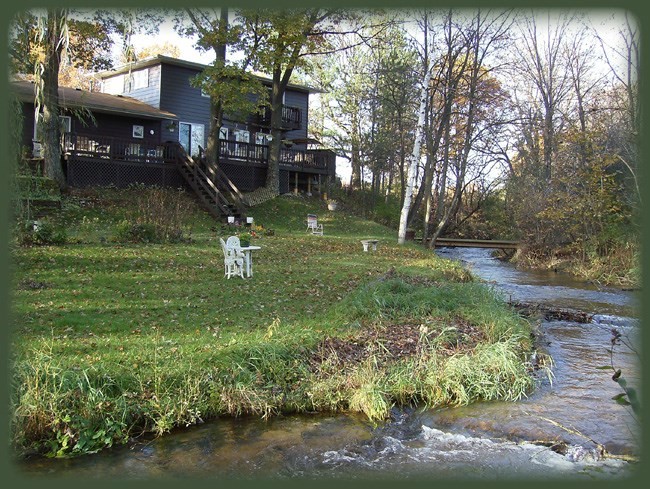 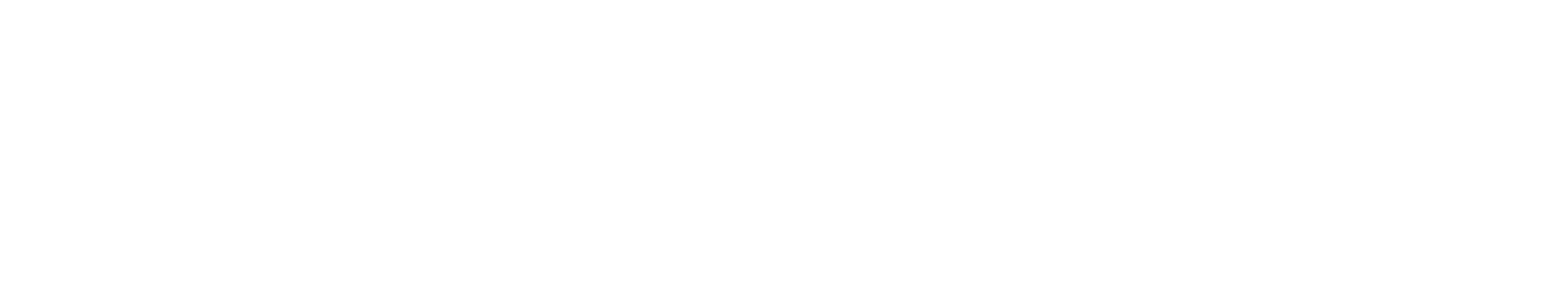 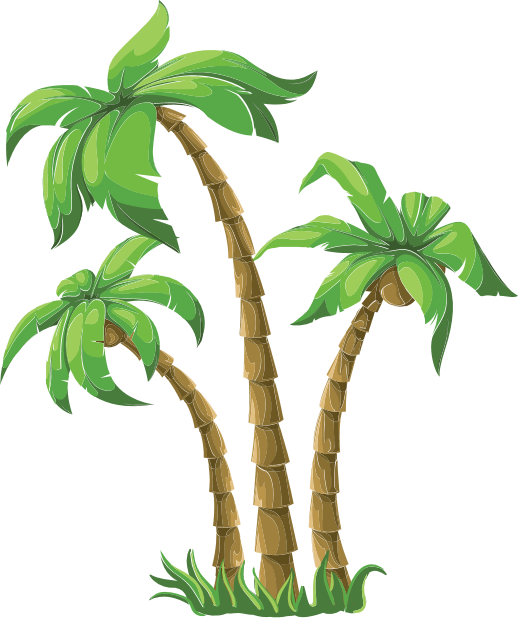 CHAØO TAÏM BIEÄT 
CAÙC CON
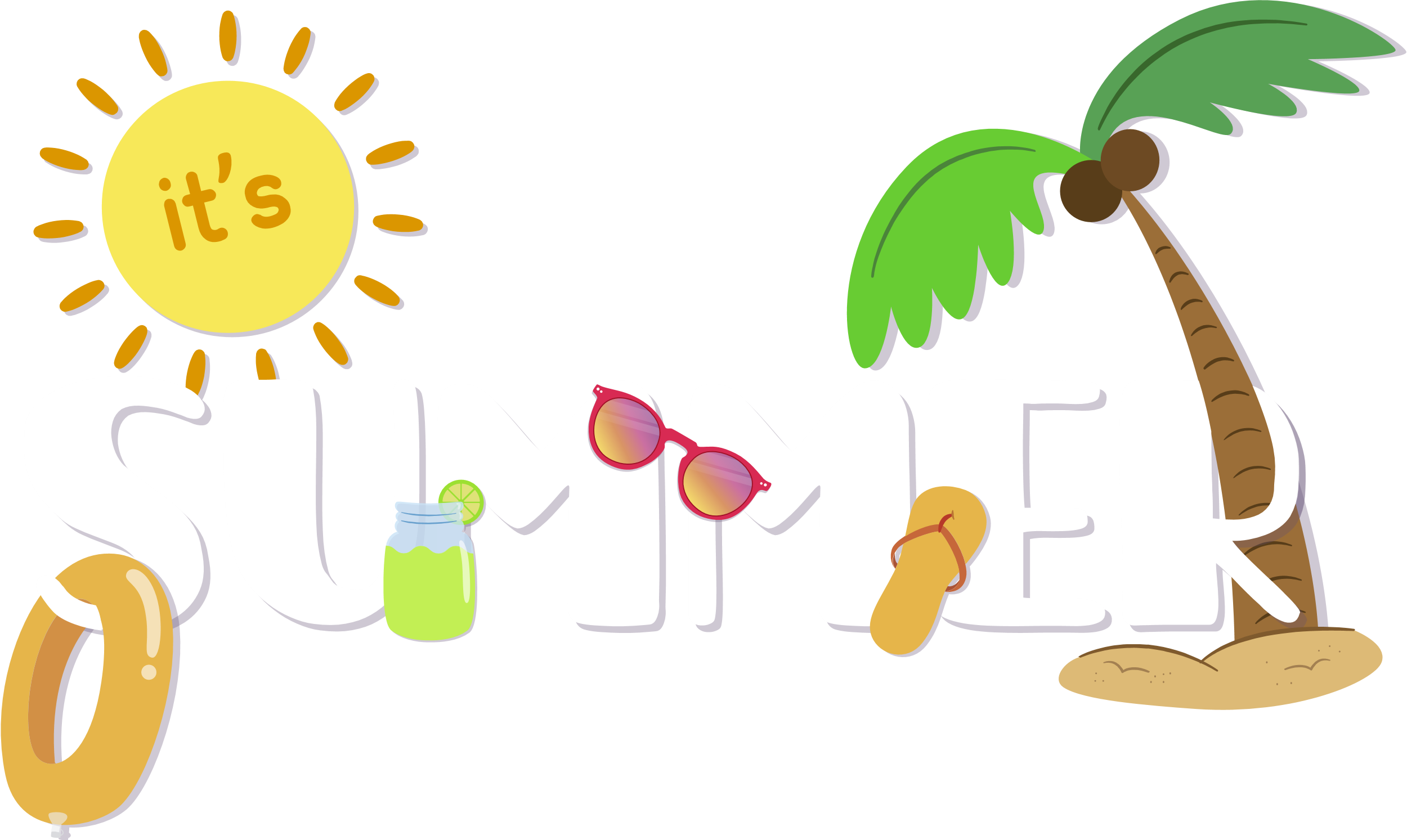